ИССЛЕДОВАНИЕ НЕНЬЮТОНОВСКОЙ ЖИДКОСТИ
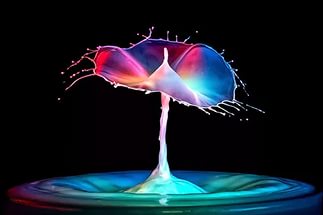 Интегрированный урочный проект (физика - химия)
Учитель физики Рябцева С.Н.
Учитель химии Непомнящая О.Н.
КГКОУ КВСОШ № 8 
Красноярск 2023 год
Теоретическое исследование жидкостей.1. Можно ли ходить по воде? 2. Характеристика жидкости.3. Неньютоновские жидкости.
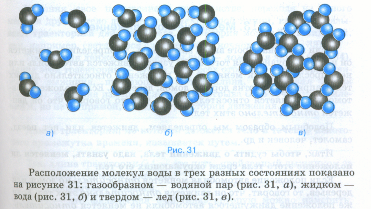 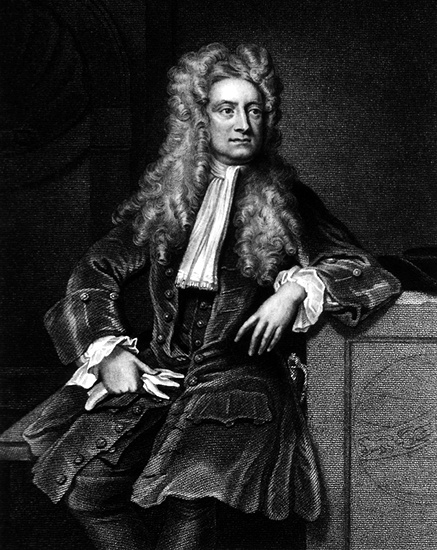 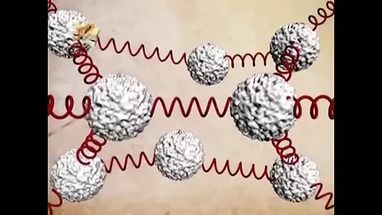 Проблемный вопрос:
Может ли человек ходить по поверхности какой либо жидкости ?
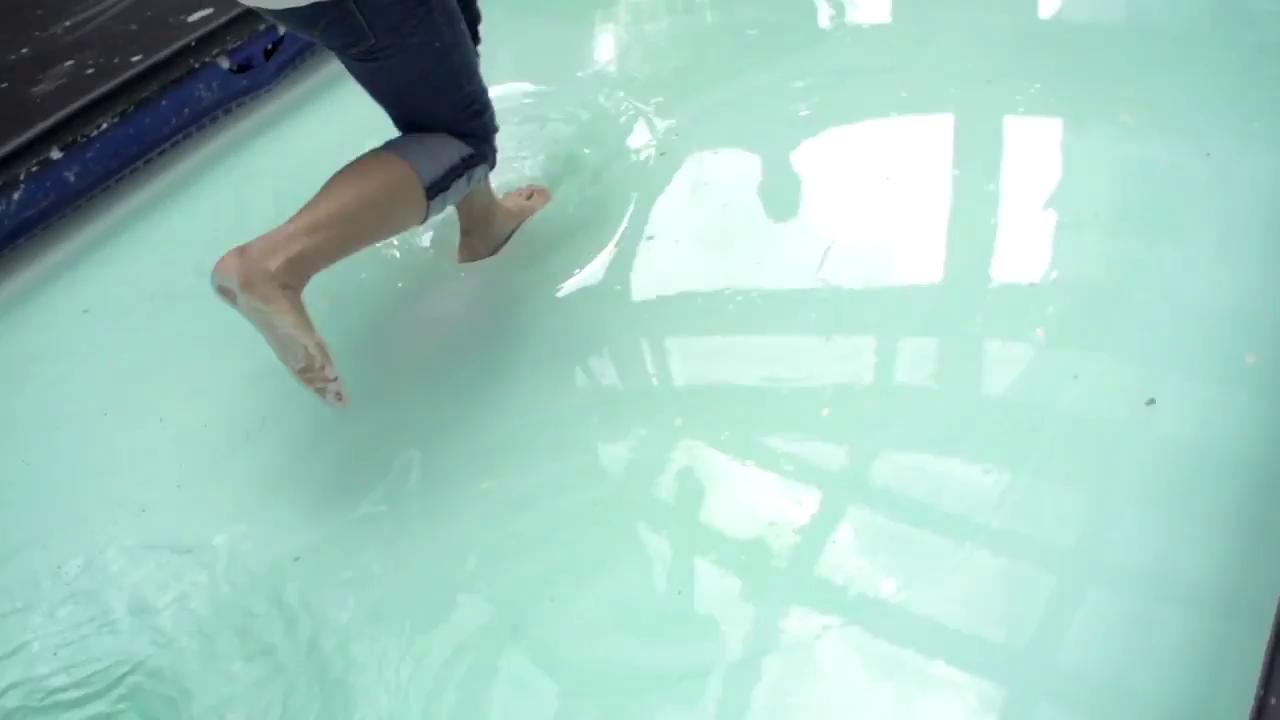 Цель проекта: Изучить свойства неньютоновской жидкости.Задачи исследования:1. Узнать, что такое неньютоновская жидкость, какими свойствами она обладает.2. Создать неньютоновскую жидкость ипровести с ней опыты.3. Определить область применимости неньютоновской жидкости.
Актуальность исследования заключается в том, что эти жидкости находятся вокруг нас, но мы о них ничего не знаем. 	Нас заинтересовала неньютоновская жидкость. 	Мы на уроках изучаем состояния тел, но то, что представляет из себя неньютоновская жидкость, мы не изучали на уроках физики и химии.
Гипотеза: Предположим, что неньютоновская жидкость, это смесь, которая обладает свойствами жидкостей, а также некоторыми «особыми» свойствами.
Исследовательская часть.    Приготовление крахмального раствора.
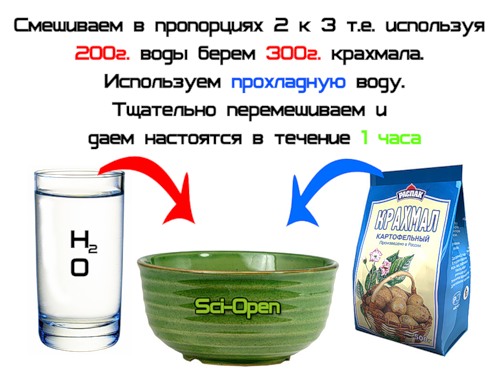 Опыт №1
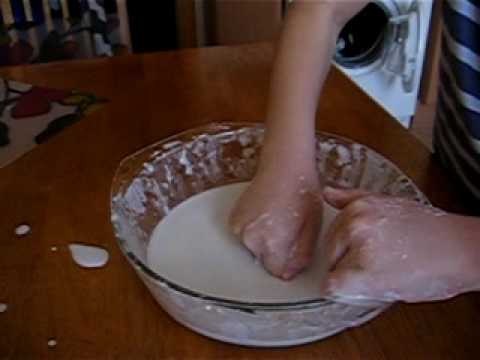 Опыт №2
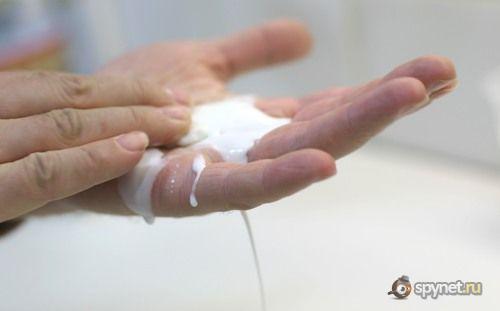 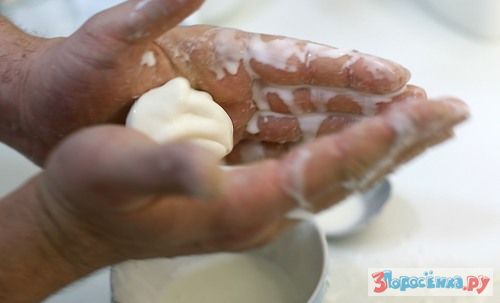 Опыт №3
Выливание жидкости с высоты
Опыт №4
Заморозка
Поставить в морозильную камеру 1 ст. с водой, другой с неньютоновской жидкостью на 20 мин.
 Посмотреть результат.
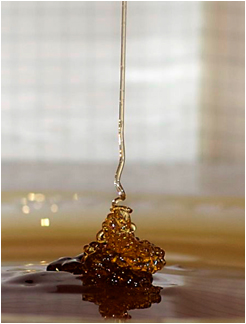 Опыт № 5
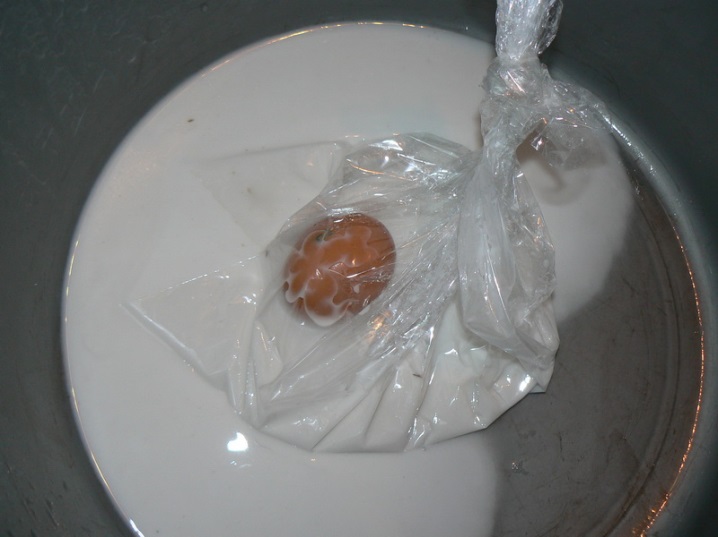 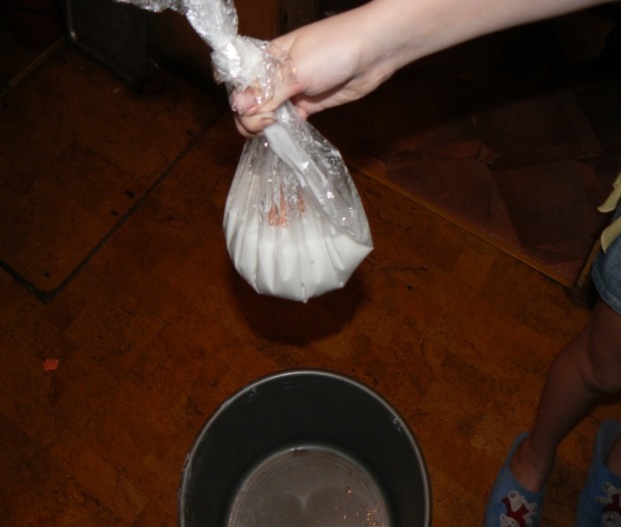 Опыт №6
Слайм (англ. Slime - "слизь"), лизун -игрушка, 

впервые выпущенная компанией Mattel в 1976 г.
 
Состоит из вязкого желеобразного материала, 

обладающего свойствами неньютоновской жидкости.
Создадим игрушку - антистресс
(слайм) в домашних условиях.
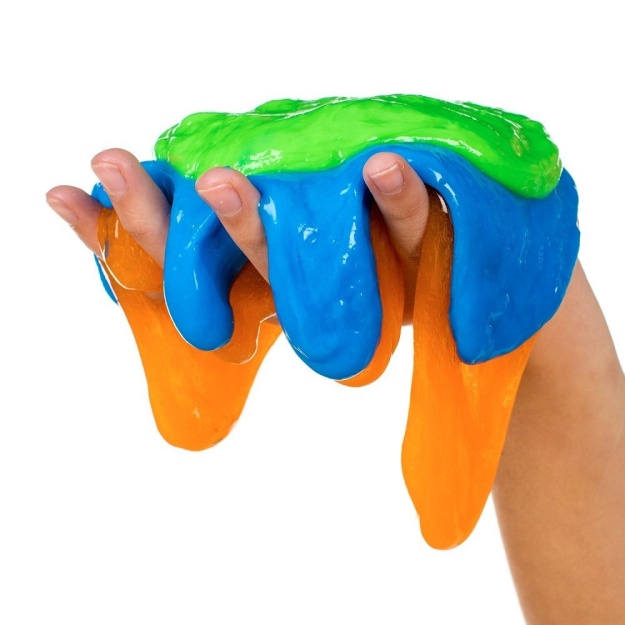 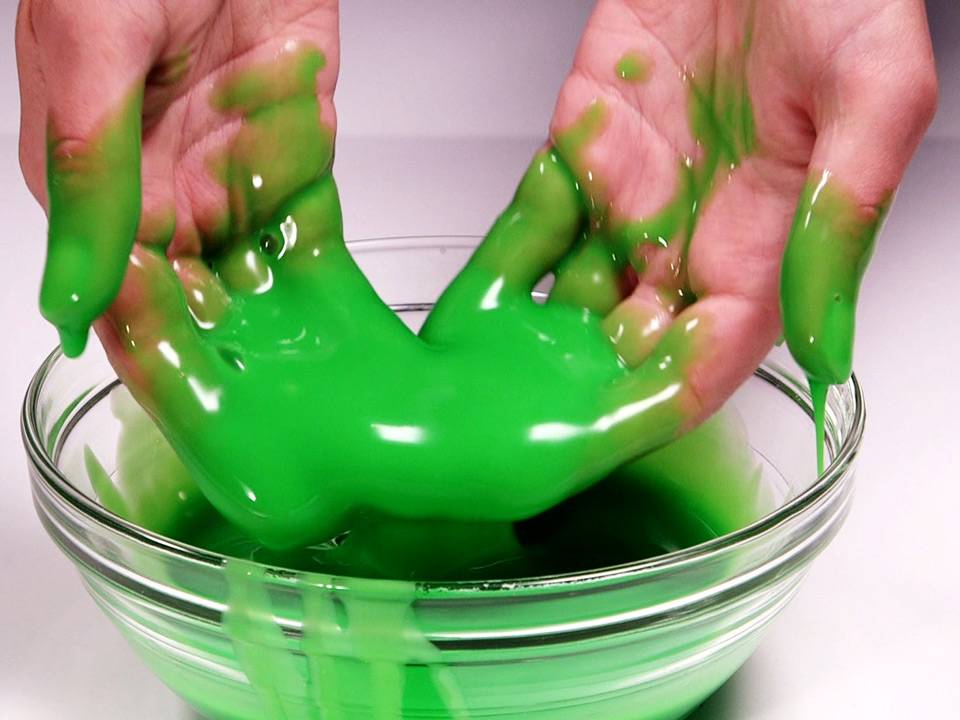 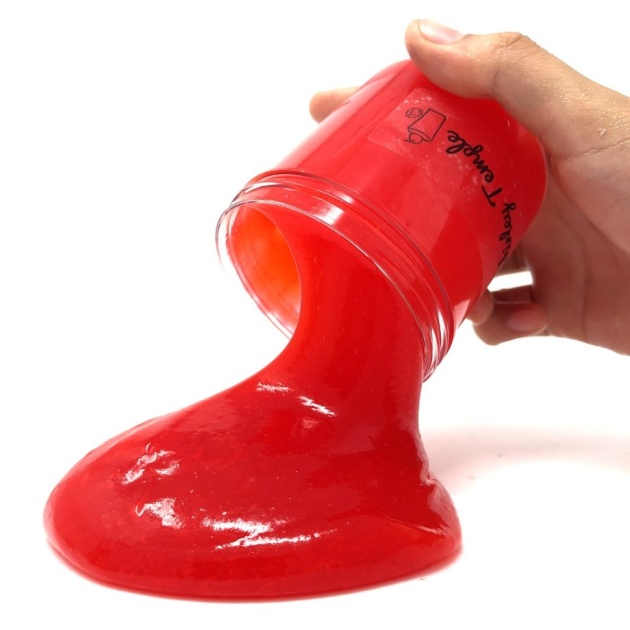 Применение неньютоновских жидкостей
«Жидкая» сумка
Для защиты авиапассажиров, разработали специальную сумку-чехол, которая способна подавить взрыв в багажном отсеке самолета. 
Неньютоновская жидкость может служить отличной "упаковкой" для потенциально взрывоопасных грузов. 


Изобретение представляет собой чехол, 
содержащий неньютоновскую жидкость. 
Основным преимуществом новинки 
являются вес и удобство.
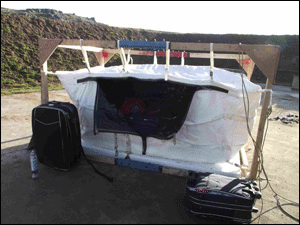 «Жидкий» бронежилет
Новый тип бронежилета создали специалисты из британской компании BAE Systems. Они предложили использовать особую жидкую субстанцию, которая будет заполнять пространство между слоями кевлара. Жидкость будет гасить удар, распределяя импульс по всему бронежилету.
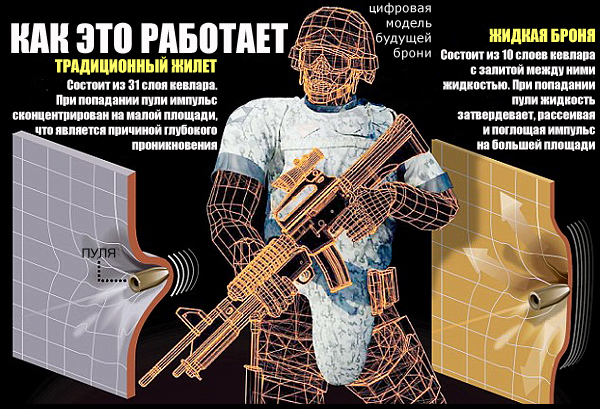 Кошмар зыбучих песков.Болото - неньютоновская жидкость.Кровь – неньютоновская жидкость.
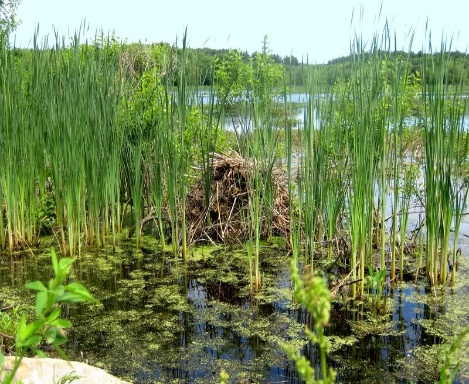 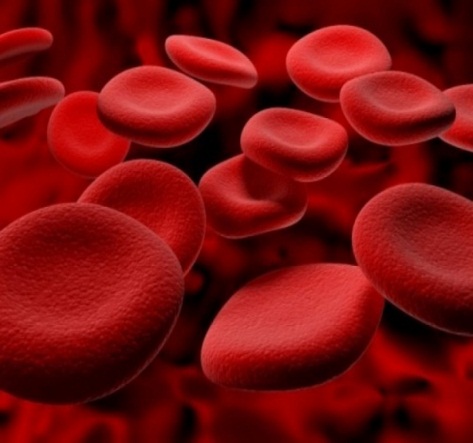 Примеры неньютоновской жидкости
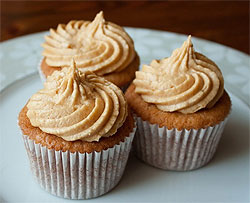 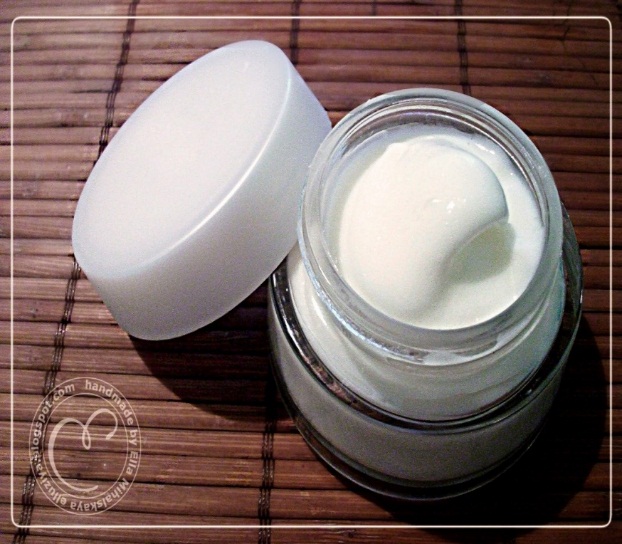 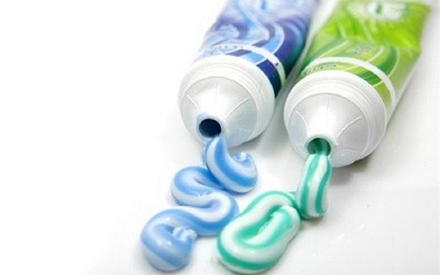 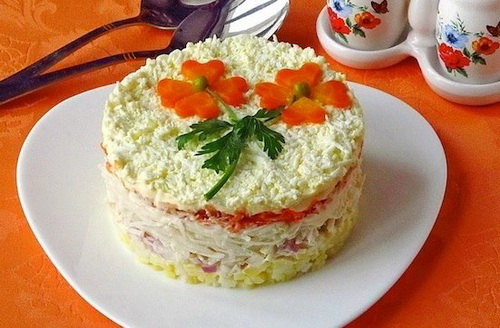 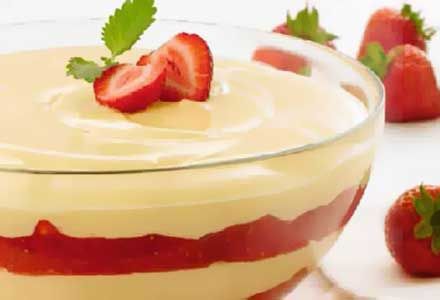 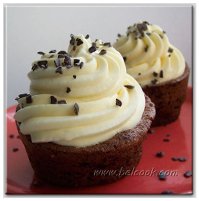 Выводы:
1.Неньютоновская жидкость – удивительнейшее вещество, и проведенные нами опыты и изученная информация доказывают это. Благодаря этому эта удивительная по своим свойствам жидкость и получает широкое распространение.
2.Выдвинутая в начале работы гипотеза о свойствах неньютоновской жидкости доказана с помощью проведенных мною опытов.
Проблемный вопрос:
Может ли человек ходить по поверхности какой либо жидкости ?
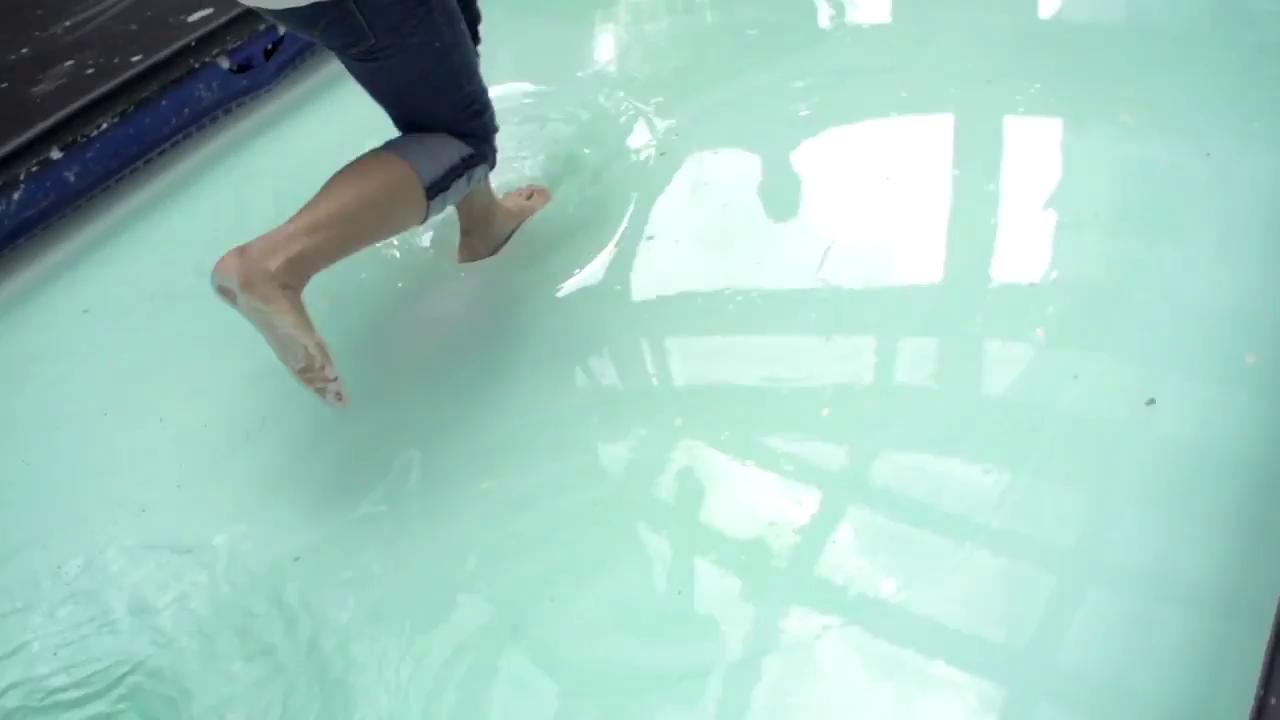 Спасибо за внимание!
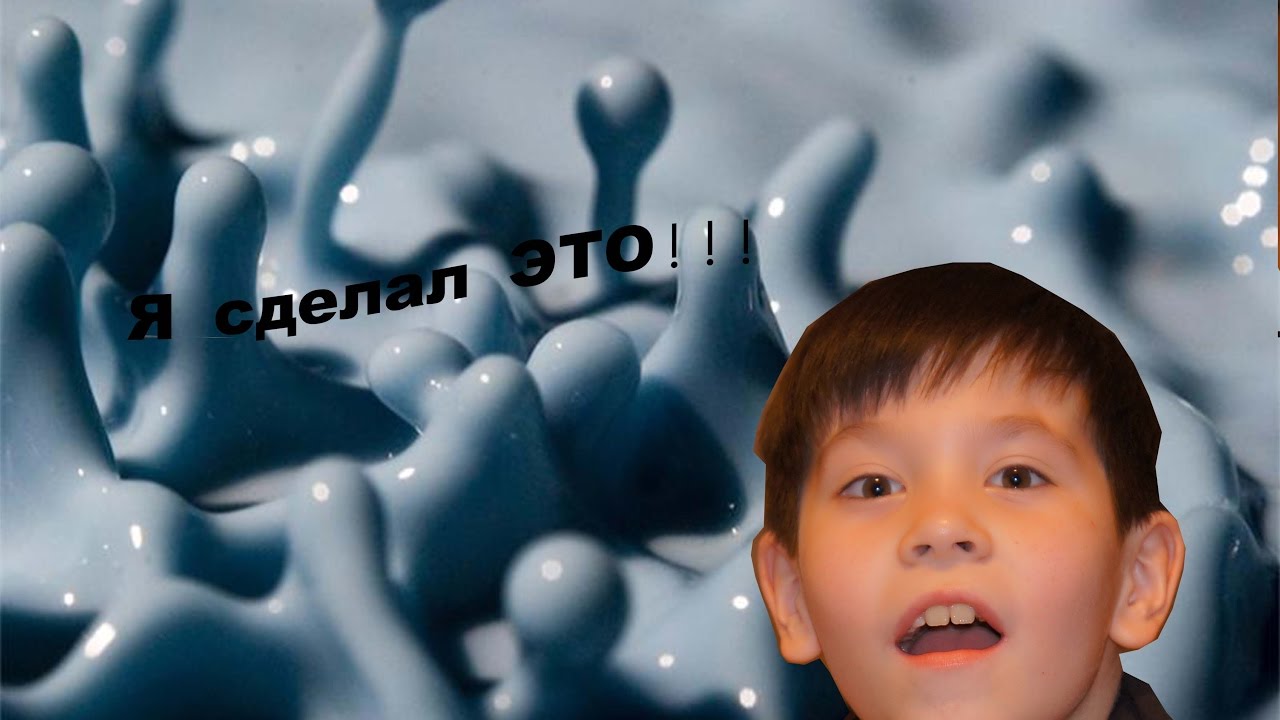 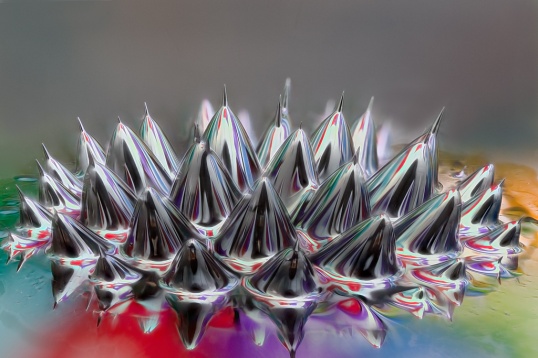 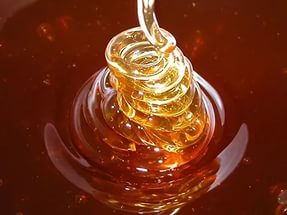 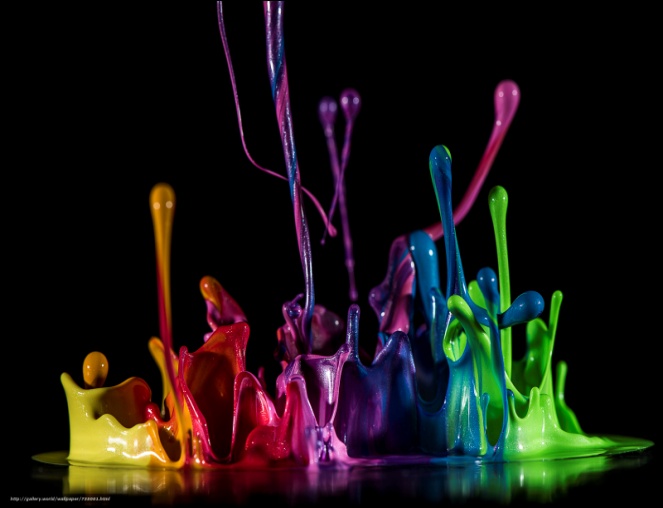 Библиографический список
1. Википедия — свободная энциклопедия (http://ru.wikipedia.org)
2. А.В.Перышкин. Физика 7 класс, Дрофа, Москва      2015г.
3. Детская энциклопедия для среднего и старшего возраста, т.3 Вещество и энергия, – 3-е 
изд., М.: Педагогика,    2010г.                        
 4 . Уокер Дж. Физический фейерверк: - 2-е изд. Пер.с англ./ Под ред. И.Ш.Слободецкого. – М.: Мир, 1998.  
5. Уилкинсон У. Л., Неньютоновские жидкости, пер. с англ., М., Издательство: Мир  1964
6. Видеоресурсы http://www.youtube.com/watch?v=sbCW2RydyLU
7. Видеоресурсы http://www.youtube.com/watch?v=I-SLLQK6tI0
8. Видеоресурсы http://www.nanonewsnet.ru/articles/2012/problemu-rossiskikh-dorog-kazhetsya-mogut-reshit-amerikantsy-s-pomoshchyu-nenyutonovsk